ЧТЕНИЕ ГРАФИКА ПРОИЗВОДНОЙ ФУНКЦИИ
или на пути к ЕГЭ
План урока
Организационный момент.
Устный счет «Лови ошибку»
Повторение теоретического материала по теме, конспект «Своя опора»
Отработка умений
Игра «Компетентность»
Подведение итогов.
Устный счет «Найди ошибку»
4
(2х2)/=  х
(3х-х3)/=3-3
2
х
2
-
-5
f/(x)
5
1
f(x)
Повторение теоретического материала по теме
y
y = f /(x)
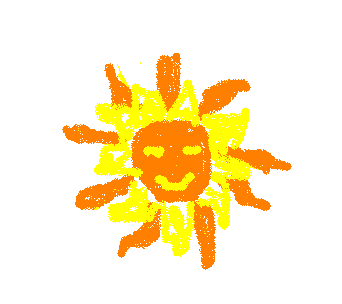 4
3
2
1
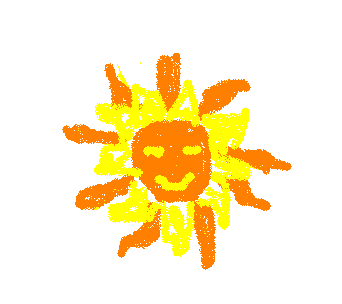 x
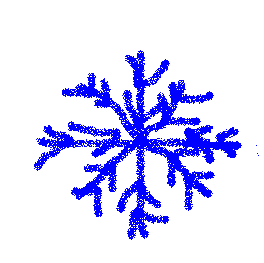 1     2    3     4     5    6     7
-7   -6   -5   -4   -3   -2   -1
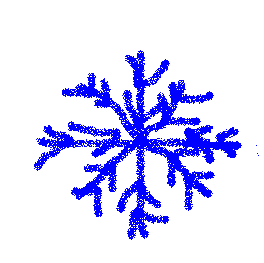 -1
-2
-3
-4
-5
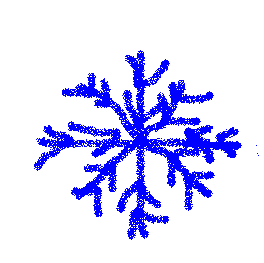 Достаточный признак возрастания (убывания) функции:
Если производная функции положительна в каждой точке интервала Х, то функция возрастает на интервале Х.
Если производная функции отрицательна в каждой точке интервала Х, то функция убывает на интервале Х.
+
–
+
Если график производной на интервале Х расположен выше оси абсцисс, то функция возрастает на этом интервале. 
Если график производной на интервале Х расположен ниже оси абсцисс, то функция убывает на этом интервале.
f/(x)
5
1
f(x)
«Своя опора»
y
y = f /(x)
4
 
3
 
2
 
1
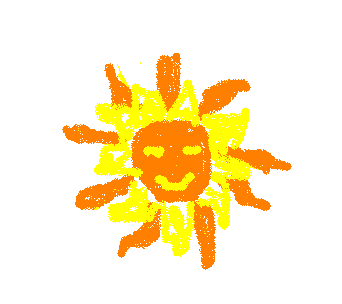 Возрастает
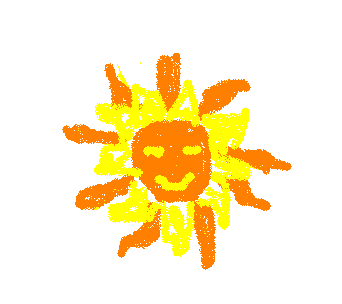 x
Возрастает
-7     -6    -5    -4    -3     -2     -1
1      2      3       4      5      6       7
-1
-2
-3
-4
-5
Убывает
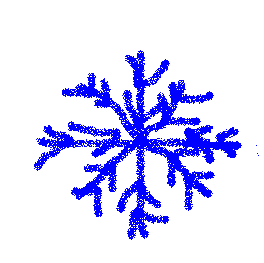 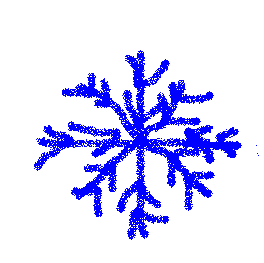 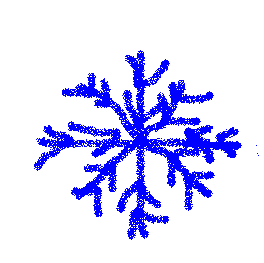 +
+
–
f/(x)
5
1
f(x)
Повторение теоретического материала по теме
«Своя опора»
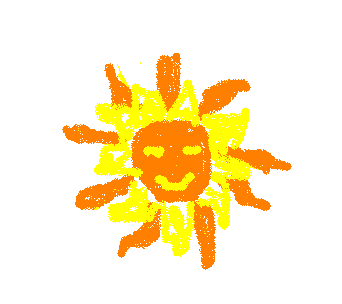 y
y = f /(x)
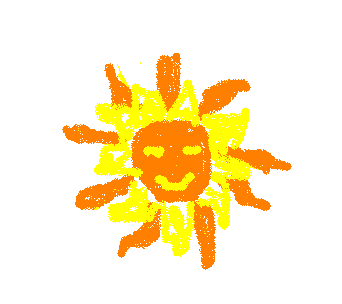 max
x
min
Если при переходе через точку х0 производная:
а) меняет знак с « +» на «-» , то х0 – точка максимума функции,
б) меняет знак с «-» на «+» , то х0 – точка минимума функции,
в) не меняет знака, то в точке х0 экстремума нет.
Необходимое условие существования экстремума:
Если функция y=f (x) имеет экстремум в точке х=х0, 
то в этой точке производная либо равна 0, либо не существует.
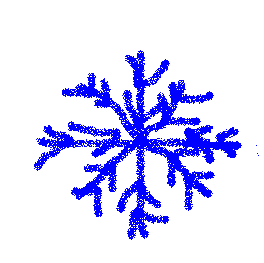 +
–
+
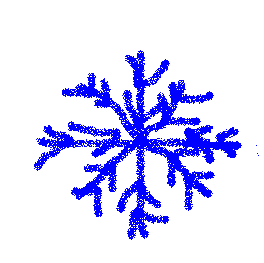 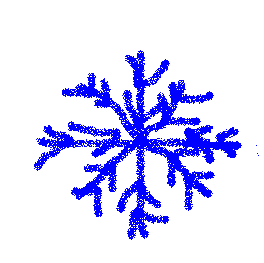 f/(x)
f(x)
Отработка умений  (решение задач из открытого банка ЕГЭ)
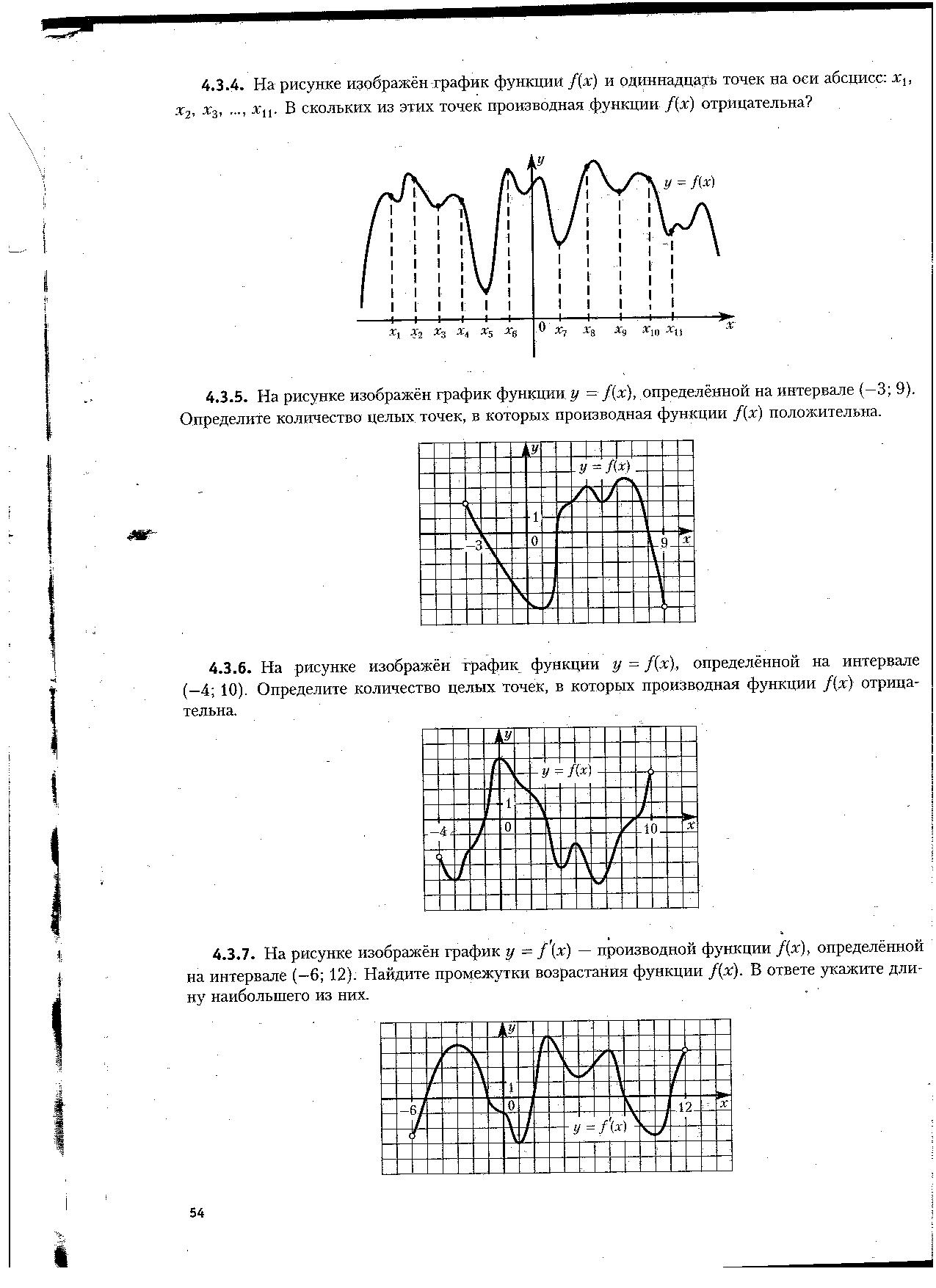 1
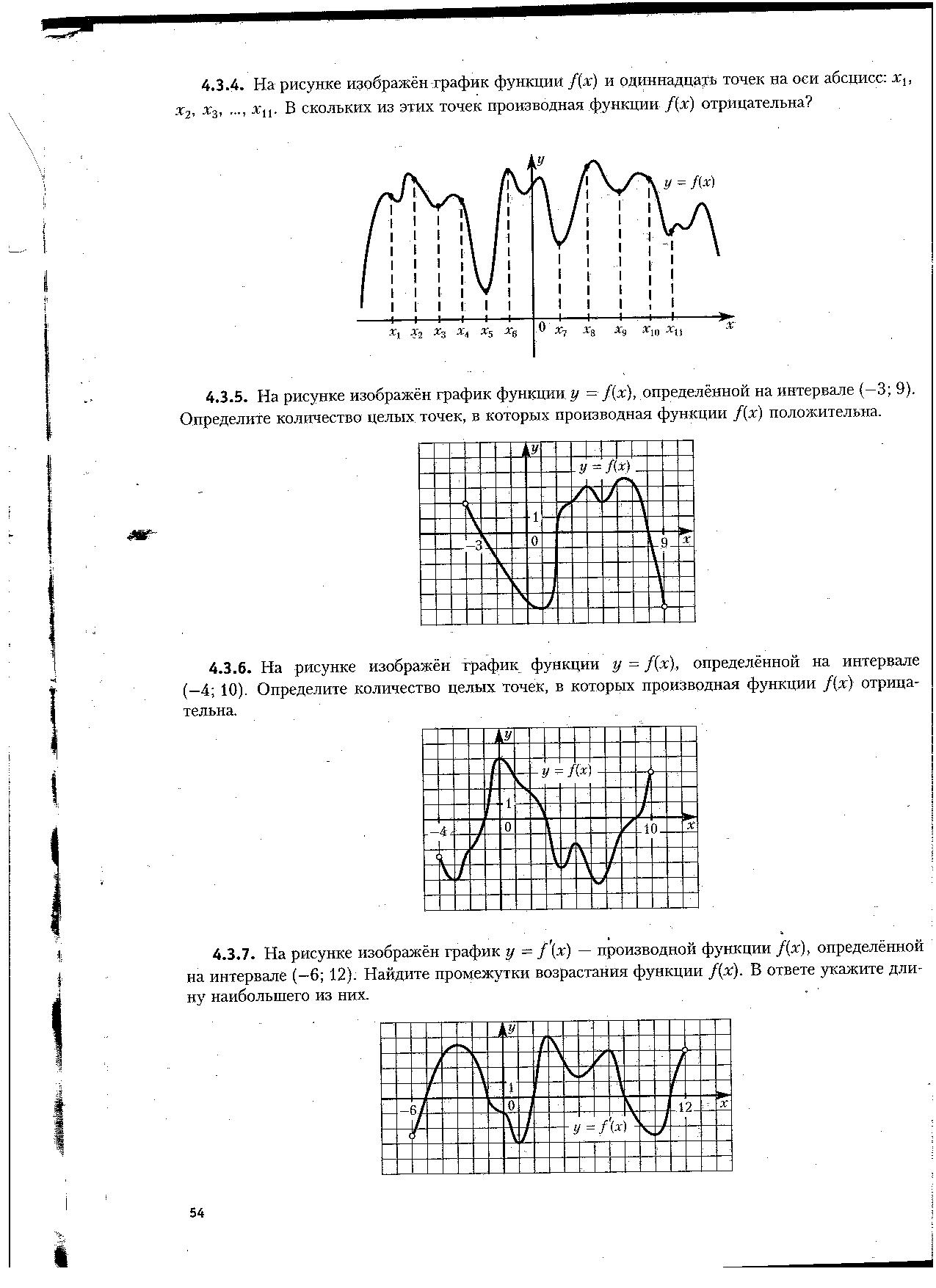 +
+
+
промежутки возрастания: (-5;-1), (2;8),(11;12)
                                                                     Ответ: 6
f/(x)
f(x)
Отработка умений  (решение задач из открытого банка ЕГЭ)
Отработка умений
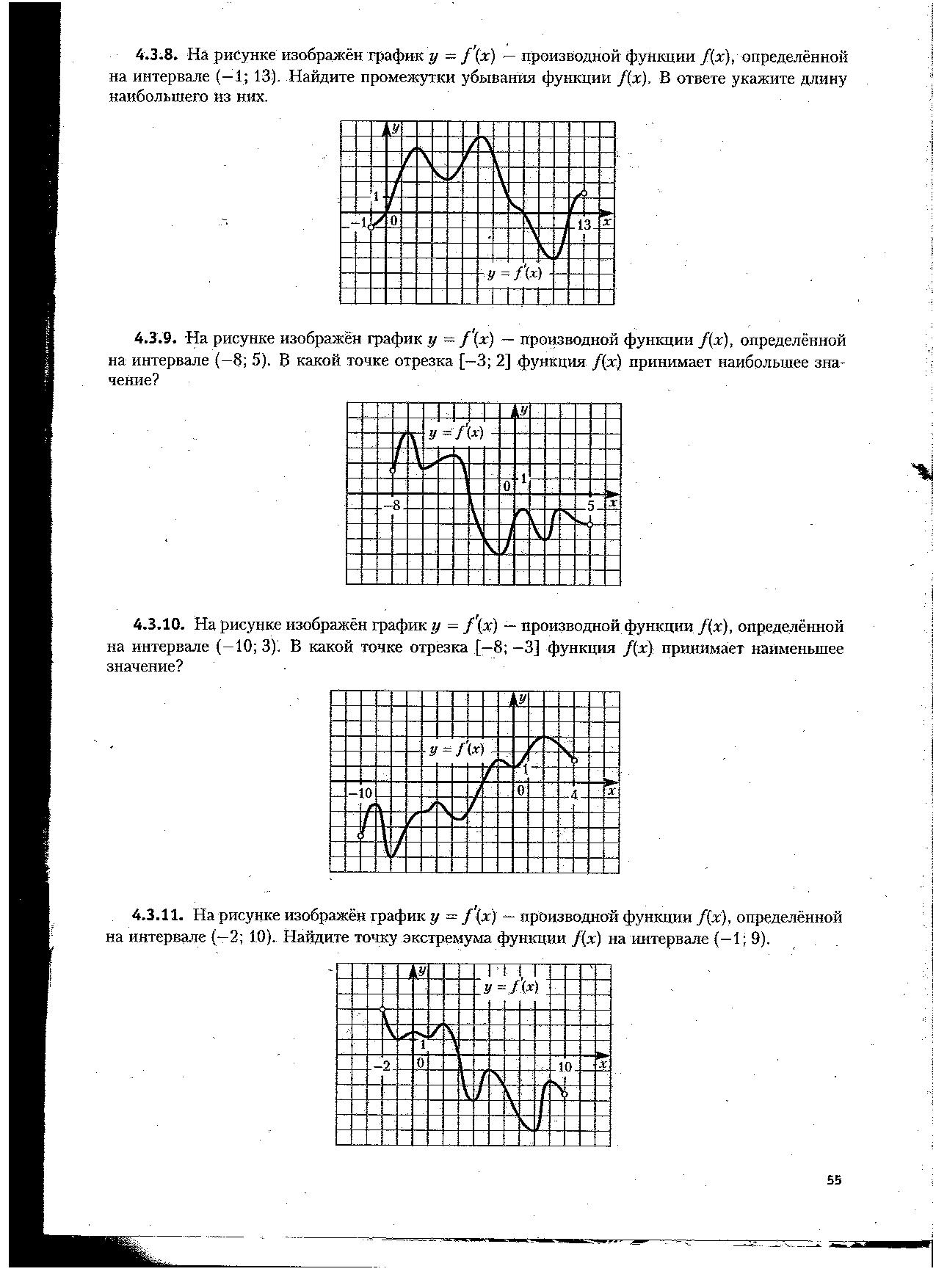 2
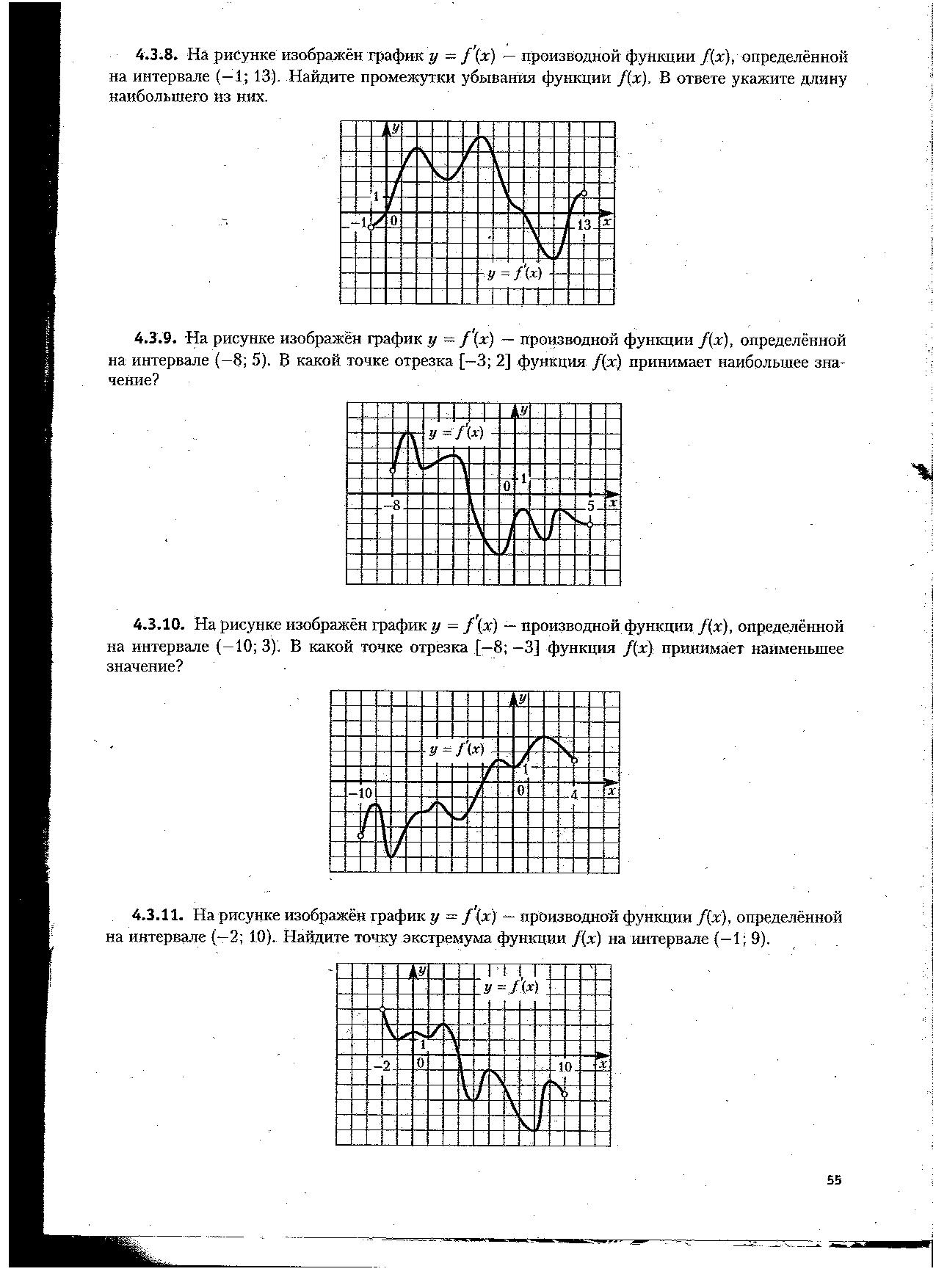 –
–
промежутки убывания: (-1;0), (9;12)
                                                    Ответ:  3
f/(x)
f(x)
Отработка умений  (решение задач из открытого банка ЕГЭ)
Отработка умений
3
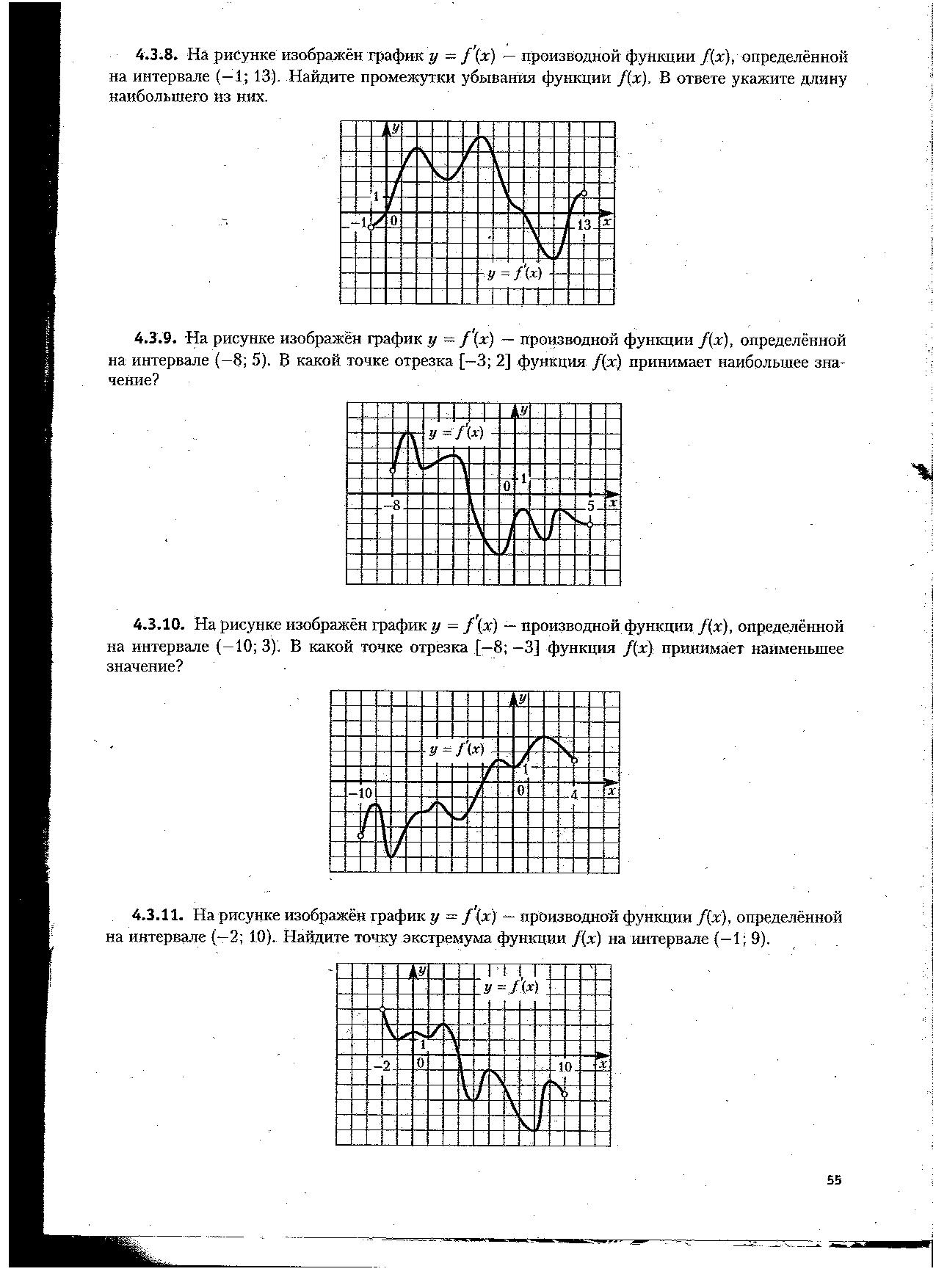 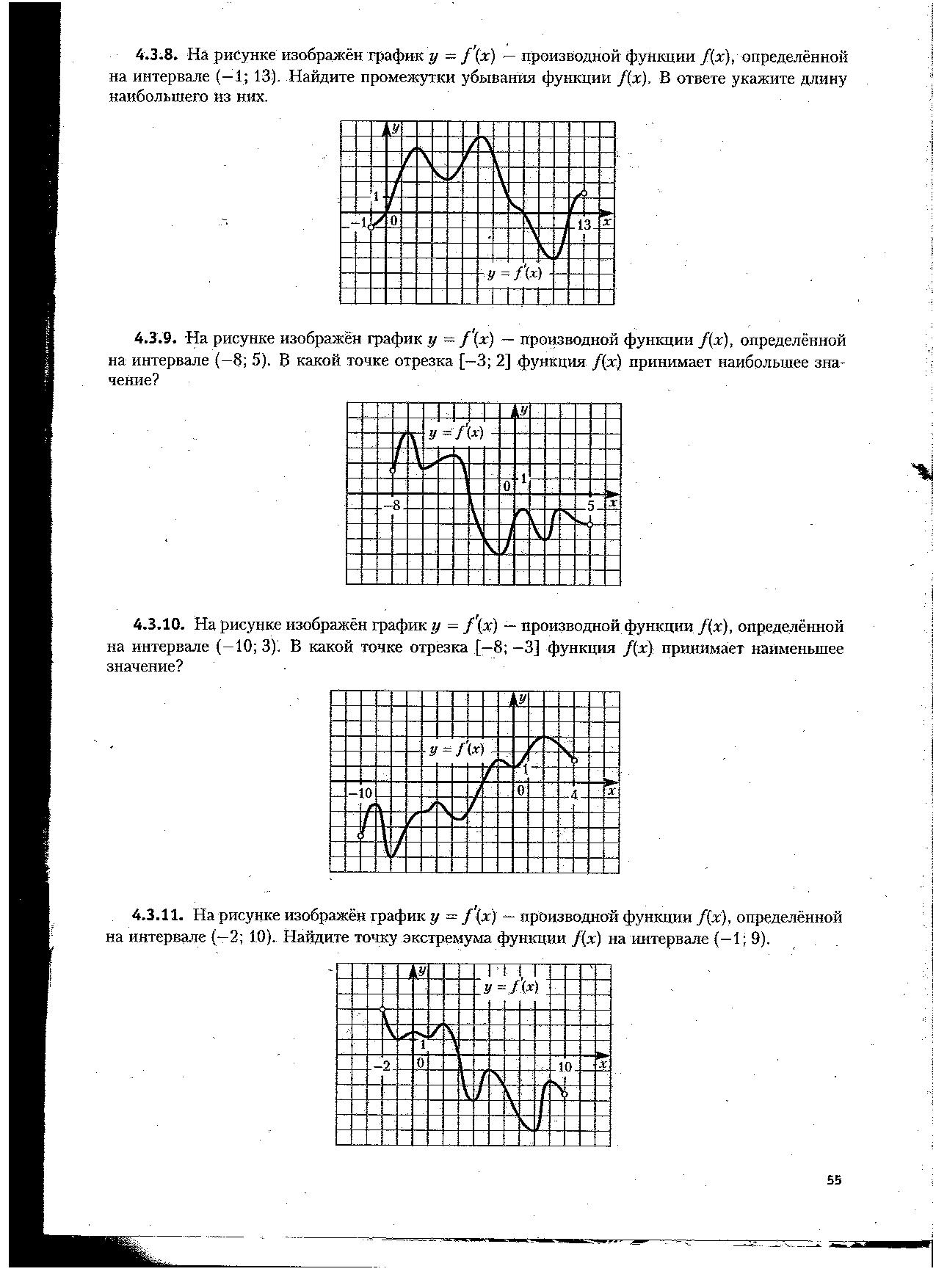 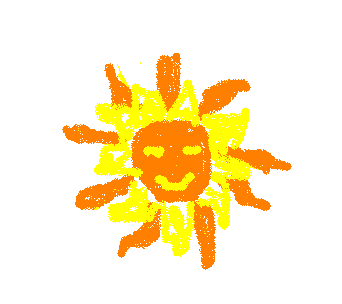 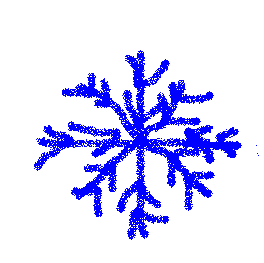 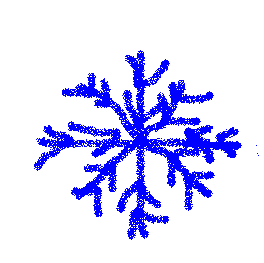 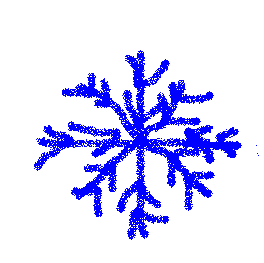 Ответ: -3
f/(x)
f(x)
Отработка умений  (решение задач из открытого банка ЕГЭ)
Отработка умений
4
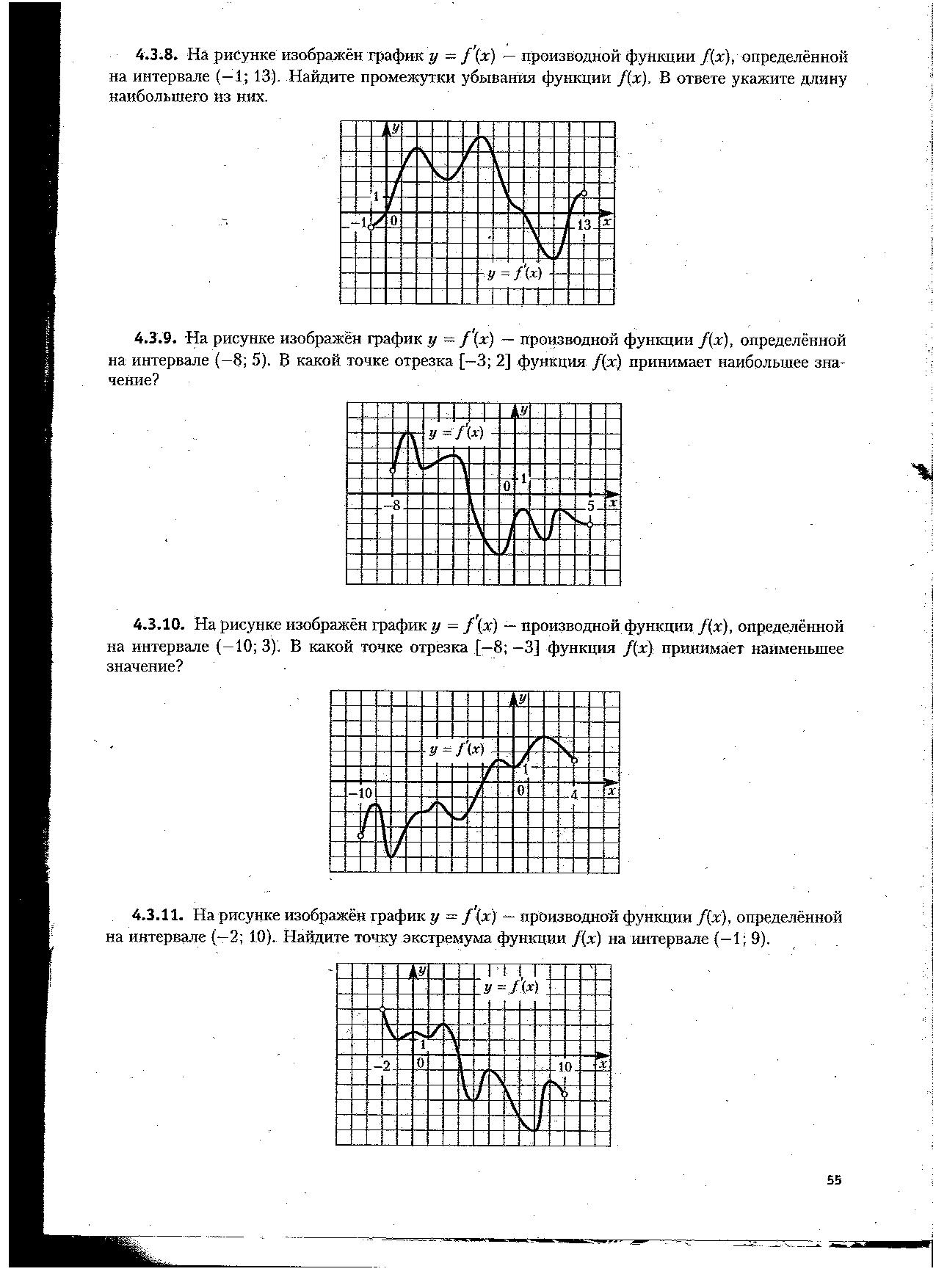 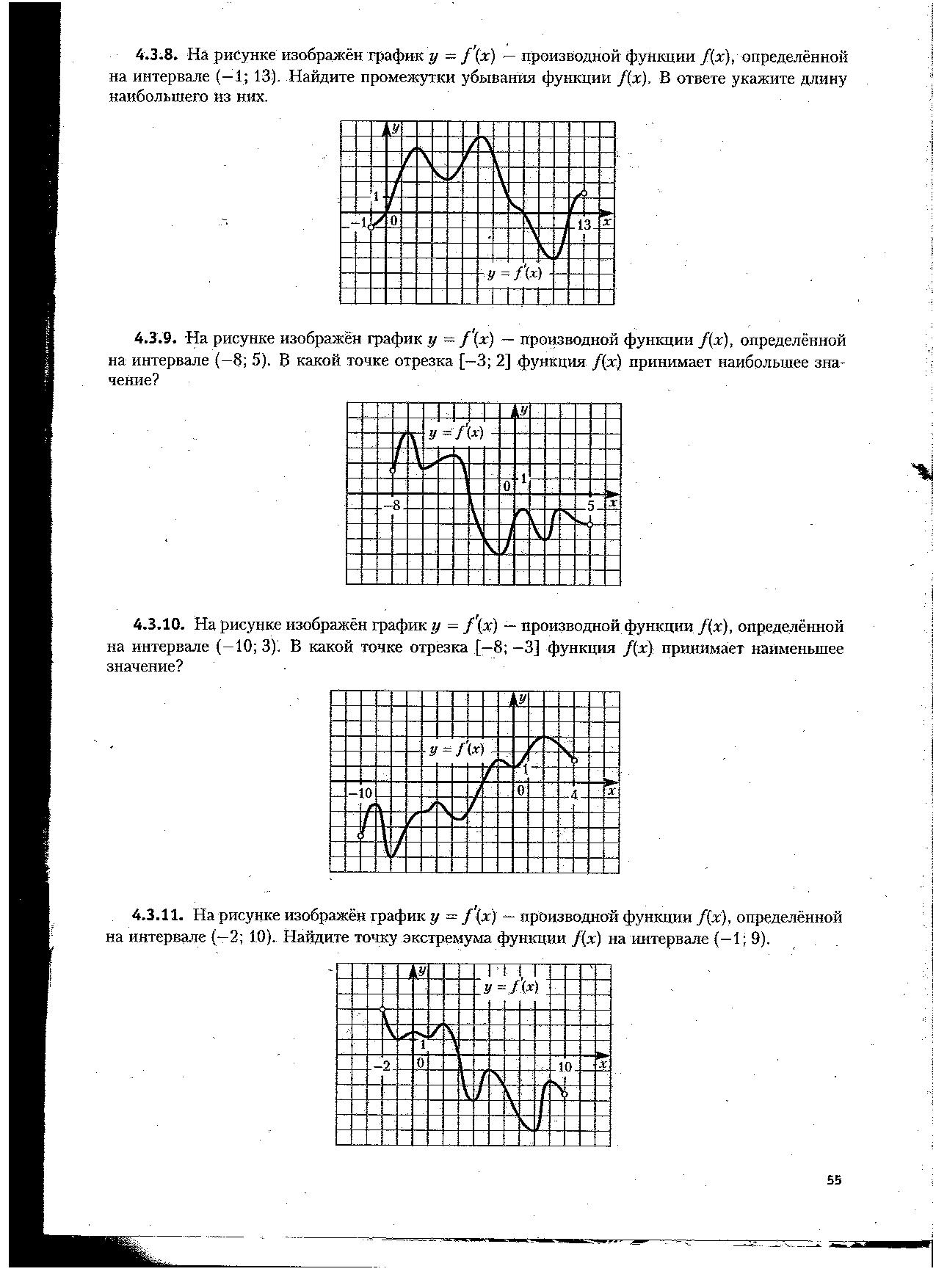 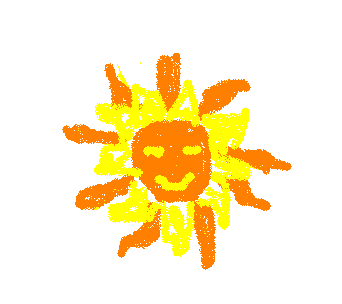 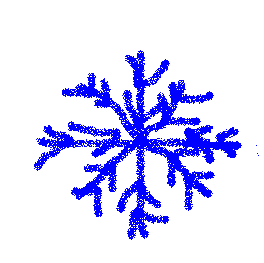 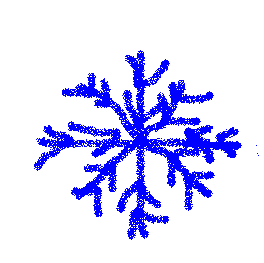 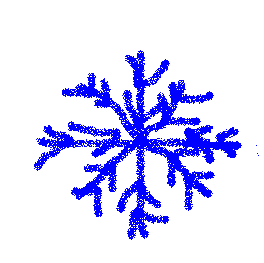 Ответ: -3
f/(x)
f(x)
Отработка умений  (решение задач из открытого банка ЕГЭ)
Отработка умений
5
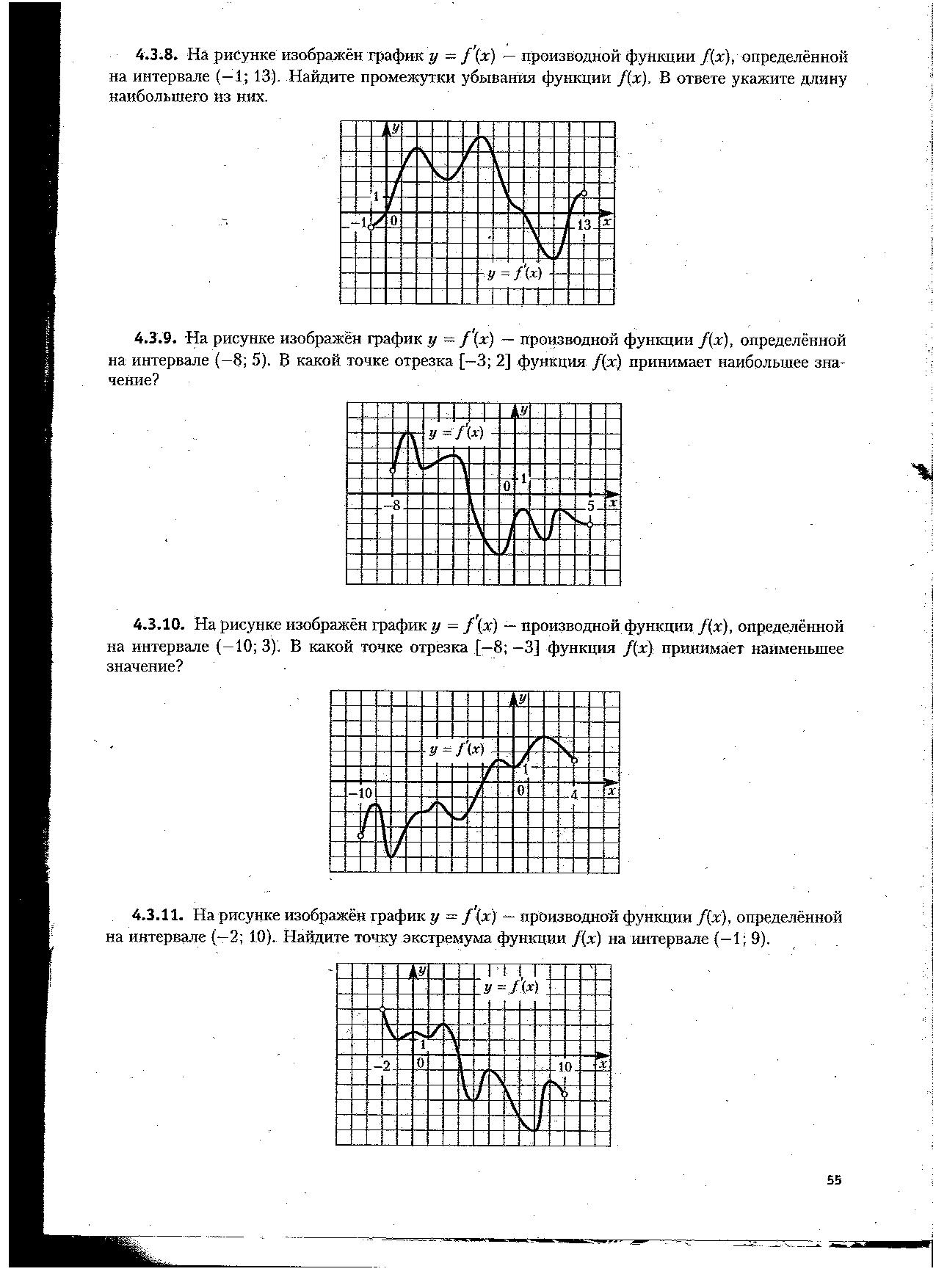 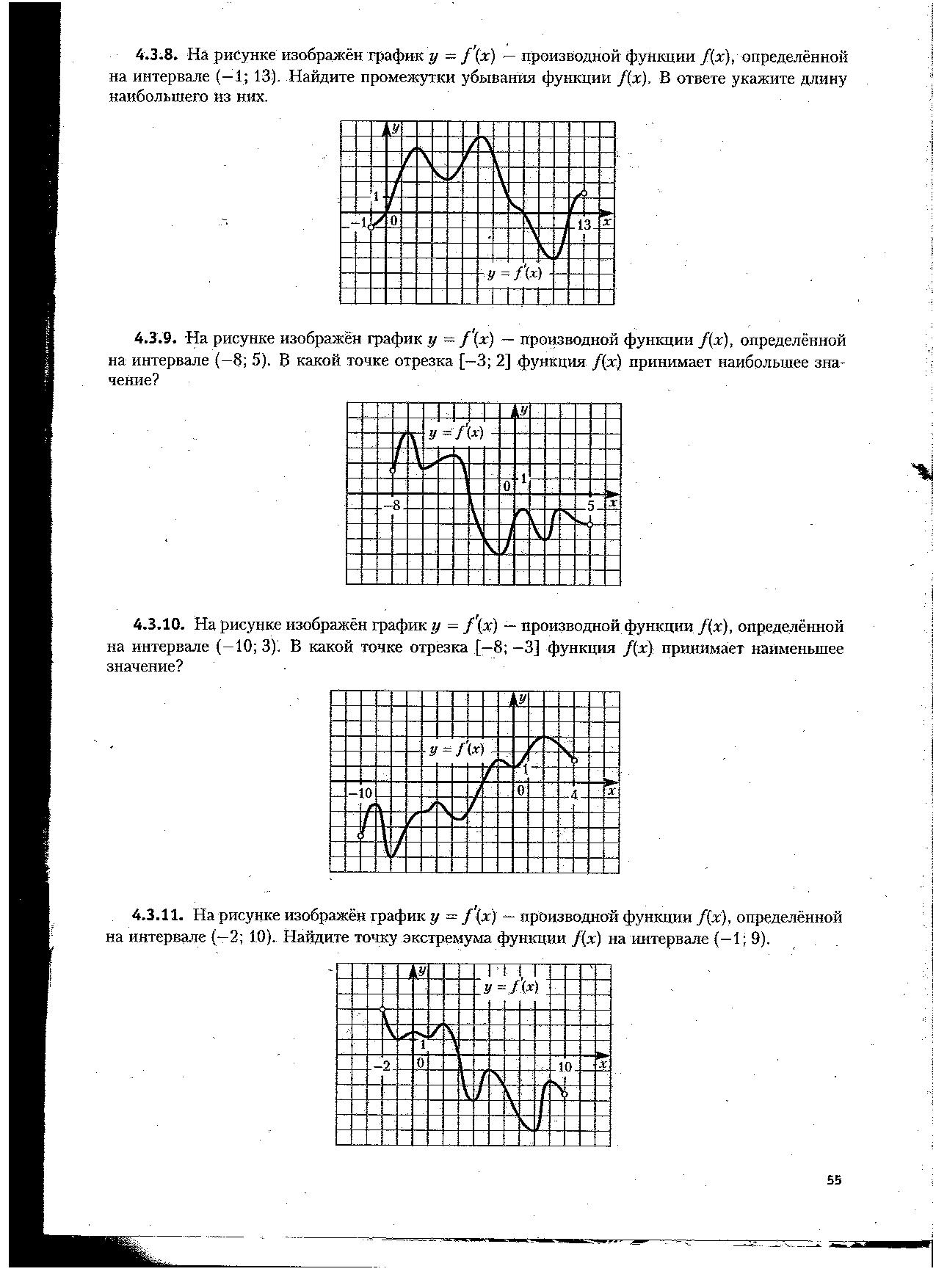 Игра «Компетентность»
Участники: две команды – фирмы конкуренты
Команды придумывают друг для друга по 3 задания по теме урока, обмениваются заданиями, выполняют их и показывают решение на доске.  Если соперник не справляется, то задающая вопрос команда сама должна ответить на него.
Каждая фирма оценивает работу фирмы-конкурента по 5-бальной системе (каждое задание и каждый ответ)
Спонсоры знаний: Петрова Гелена и Семенова Куннэй
Подведение итогов
Критерии оценок: 28-30 баллов – оценка «5»
                                   20-27 баллов – оценка «4»
                                    10-19 баллов – оценка «3»
                                    ниже 10 баллов – рекомендация на кропотливую 
                                                                     работу по подготовке к ЕГЭ
Рисуем человечка
Подводим итог: что на уроке было главным? что было интересным? чему научились?